РОЛЬ ИГРЫ В РАЗВИТИИ РЕБЁНКА (сообщение на родительское собрание)
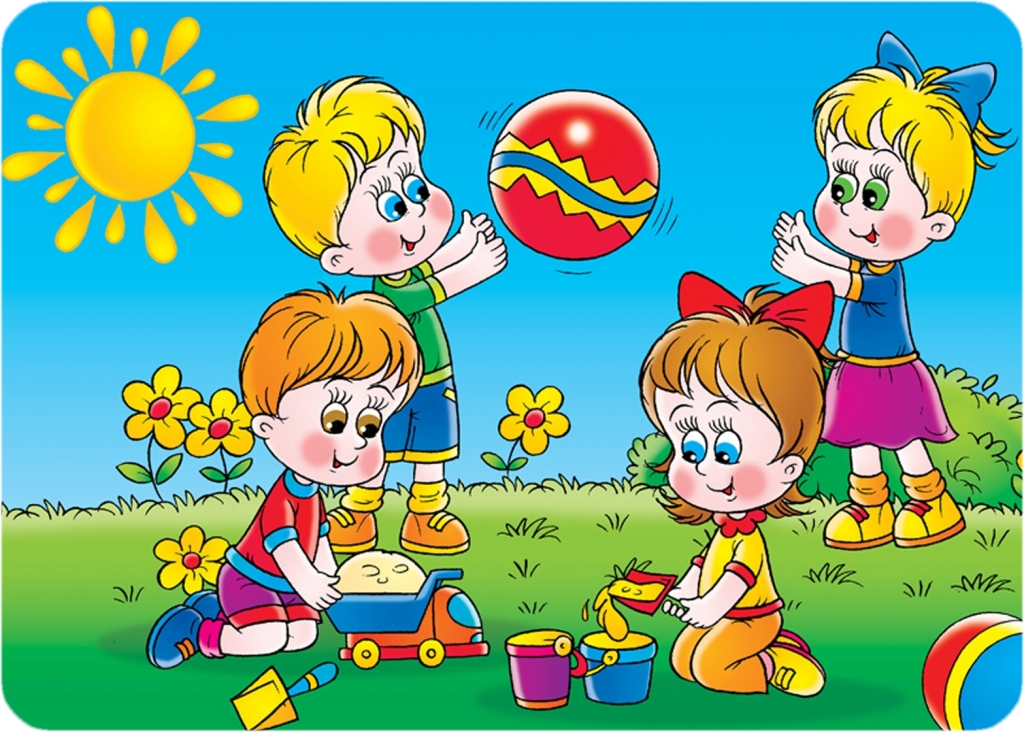 ПЕДАГОГ-ПСИХОЛОГ Чернорицкая Н.В.
ЗНАЧЕНИЕ ИГРЫ ДЛЯ РЕБЁНКАИГРА - ВЕДУЩАЯ ДЕЯТЕЛЬНОСТЬ РЕБЁНКА. ИГРА ДЛЯ РЕБЁНКА – ЭТО ЖИЗНЬ.ИГРА – ПОТРЕБНОСТЬ РАСТУЩЕГО ОРГАНИЗМА.ИГРА – ПРИОБРЕТЕНИЕ ОПЫТА ОБЩЕСТВЕННОГО ПОВЕДЕНИЯ.ИГРА – САМОУТВЕРЖДЕНИЕ РЕБЁНКА В СРЕДЕ СВЕРСТНИКОВ.ИГРА – ВОСПИТАНИЕ НРАВСТВЕННЫХ ЧУВСТВ И ПОЛОЖИТЕЛЬНОГО ОТНОШЕНИЯ К ОКРУЖАЮЩЕМУ.ИГРА – ВАЖНЫЙ ПОКАЗАТЕЛЬ ОБЩЕГО РАЗВИТИЯ РЕБЁНКА.ИГРА – ИНТЕЛЛЕКТУАЛЬНОЕ РАЗВИТИЕ ДОШКОЛЬНИКА.
ДОСТУПНЫЕ ИГРЫ ДЛЯ ДЕТЕЙ 3-х, 4-х ЛЕТПРАКТИЧЕСКИЕ ИГРЫ (МАТРЁШКИ, ПИРАМИДКИ, МОЗАИКА, ИГРЫ-ВКЛАДЫШИ И ДР.)ИГРЫ РАЗВИВАЮТ МЕЛКУЮ МОТОРИКУ, ЗНАНИЕ СЕНСОРНЫХ ЭТАЛОНОВ (ЦВЕТА, ФОРМЫ, ВЕЛИЧИНЫ).
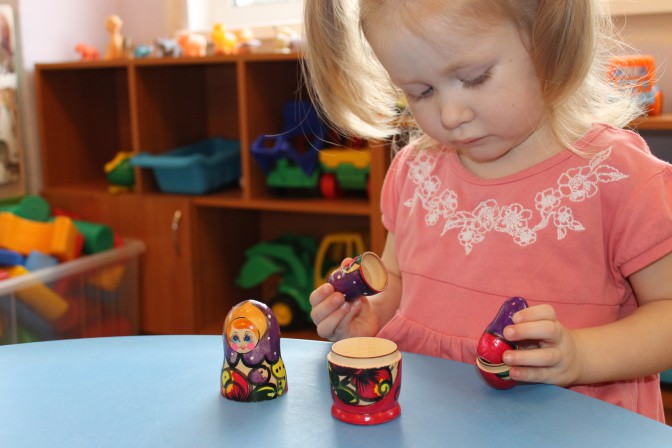 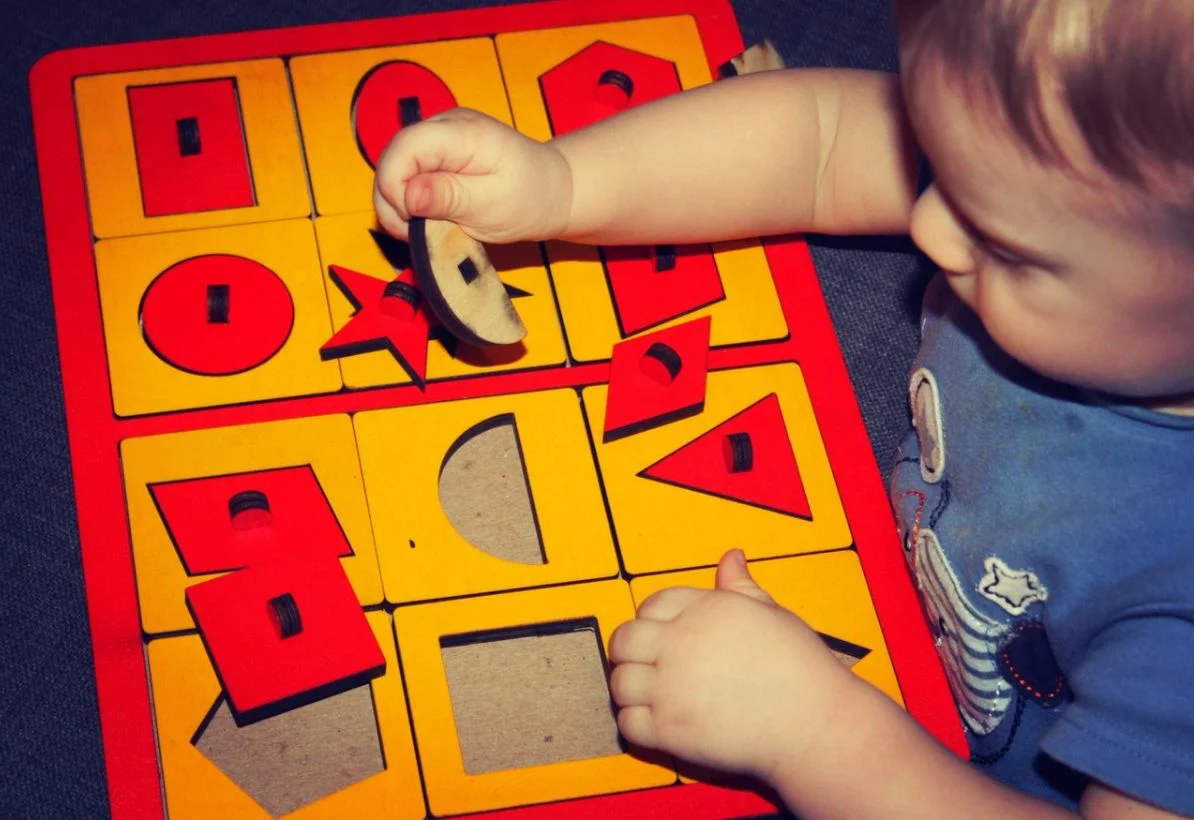 НАСТОЛЬНО-ПЕЧАТНЫЕ ИГРЫ («найди пару», «лото», «собери картинку», «собери и назови», «мамы и детки»ИГРЫ пополняют знания об окружающем, расширяют словарный запас, дети учатся классифицировать и обобщать (это – игрушки, это – овощи…); развивается усидчивость, внимание. Дети учатся соблюдать простейшие правила.
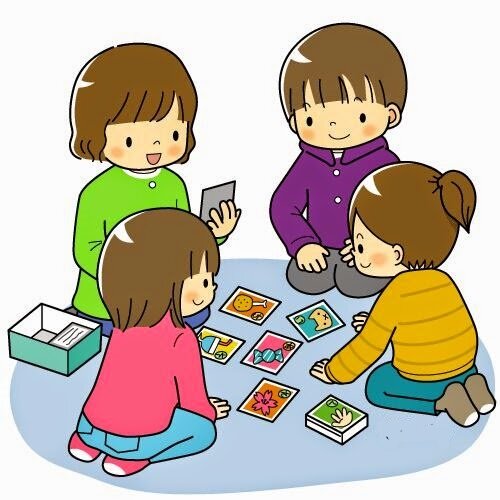 ПОДВИЖНЫЕ ИГРЫИГРЫ развивают двигательные качества (сила, скорость, выносливость  и др.), умение  соблюдать правила, в игре дети переживают различные эмоции (радость, восторг, иногда обиду); здесь нет места лени. Игра учит великодушию, не злорадствовать, не оскорблять проигравшего, проигрывать достойно.
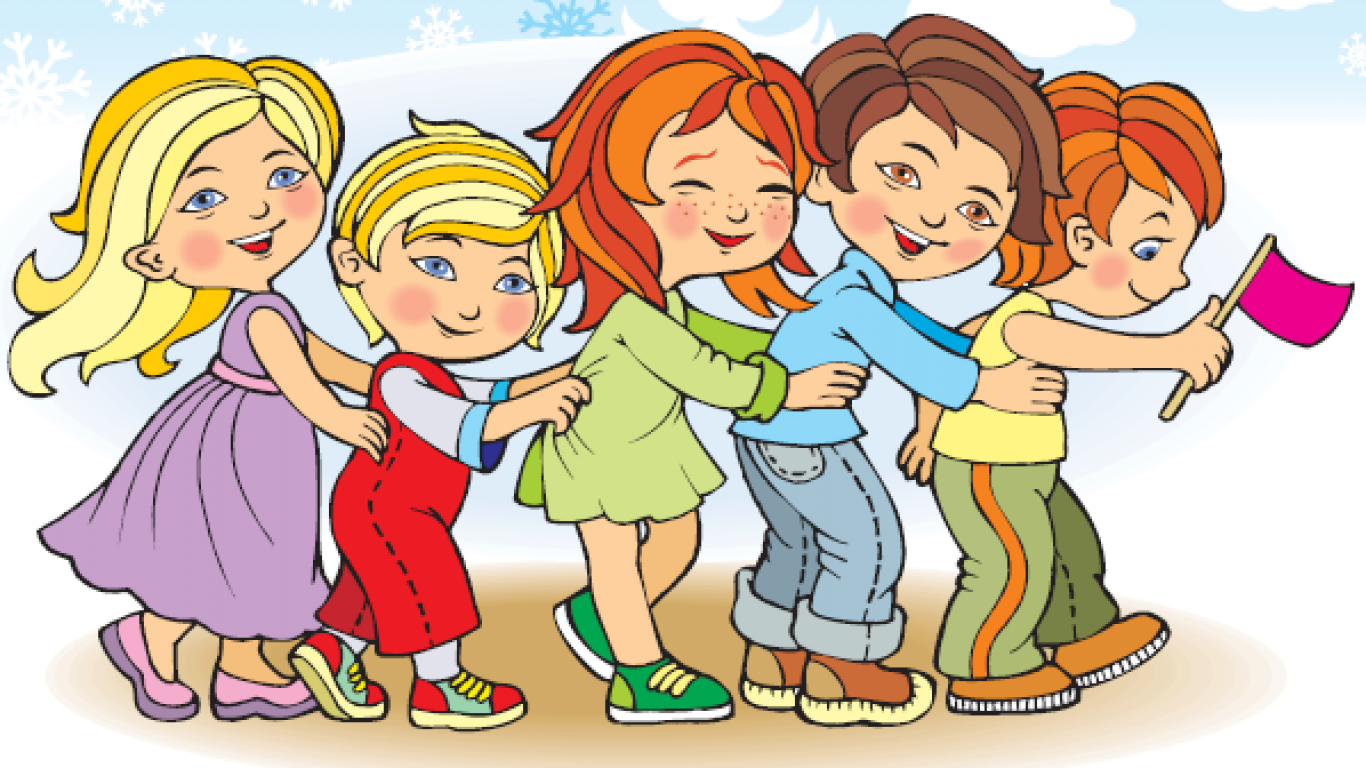 СЮЖЕТНО-РОЛЕВЫЕ ИГРЫ (семья, больница, парикмахерская, поездка на дачу и др.)ИГРЫ копируют взаимоотношения в семье, общественных местах; развивается социальный интеллект, воображение, творчество; дети учатся договариваться, уступать, проявлять лидерские качества (не в ущерб интересов  партнёра по игре). Игра учит подчиняться без унижения.Важно влияние взрослых: вовремя ненавязчиво помочь развить сюжет (до 4-х лет взрослый – участник, режиссёр, координатор). С 6-ти лет – детям не столь важно, во что играть, а важнее – с кем и как играть.
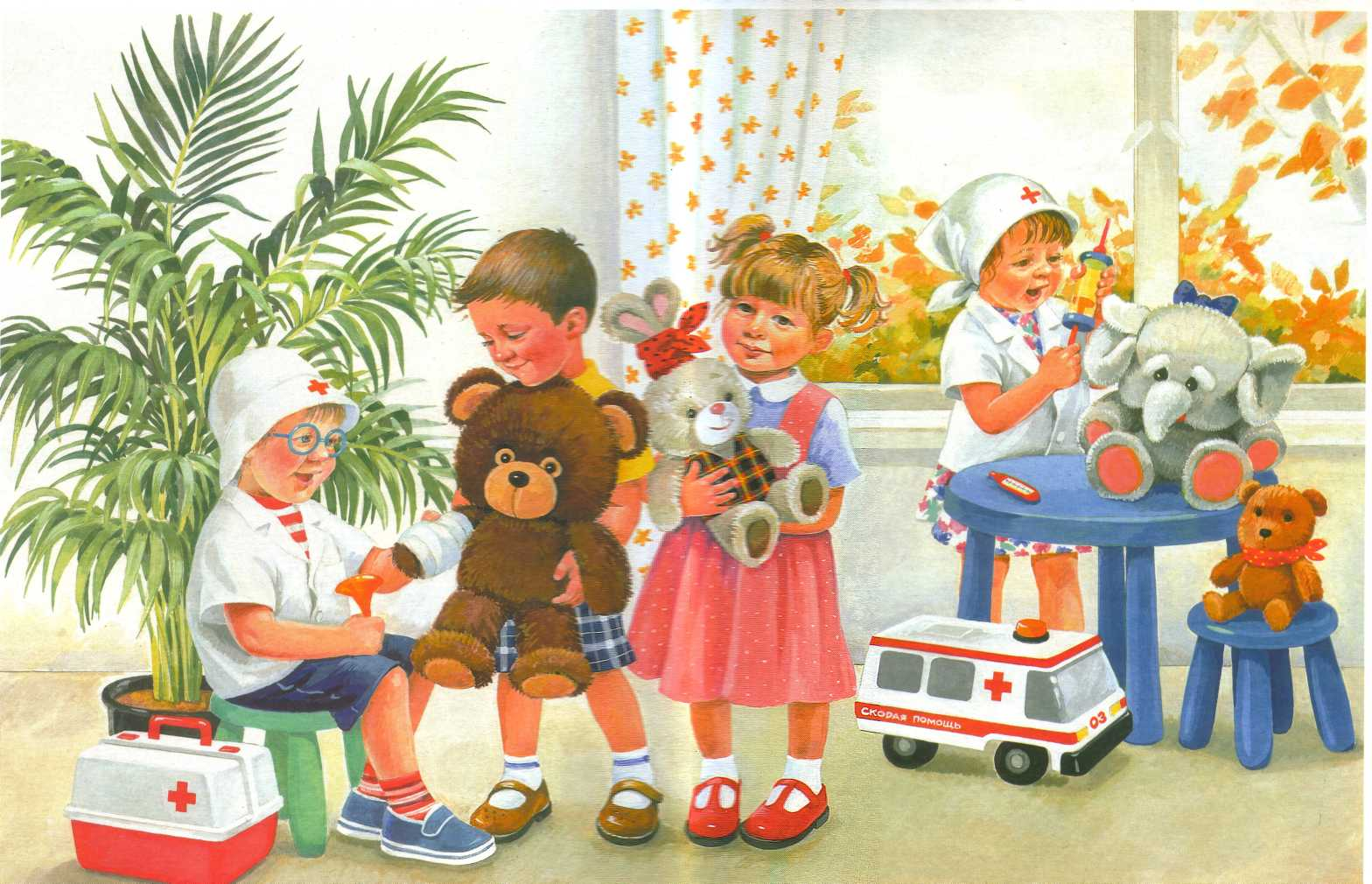 ИГРЫ, РАЗВИВАЮЩИЕ ПСИХИЧЕСКИЕ ПРОЦЕССЫ («съедобное – несъедобное», «прятки (чего не стало), собирание кубиков, разрезных картинок из частей (сколько лет ребёнку, столько частей); «найди на картинке отличие» (сначала картинка с одним отличием, взрослому показать пример (здесь есть белочка на дереве, а здесь белочки нет)
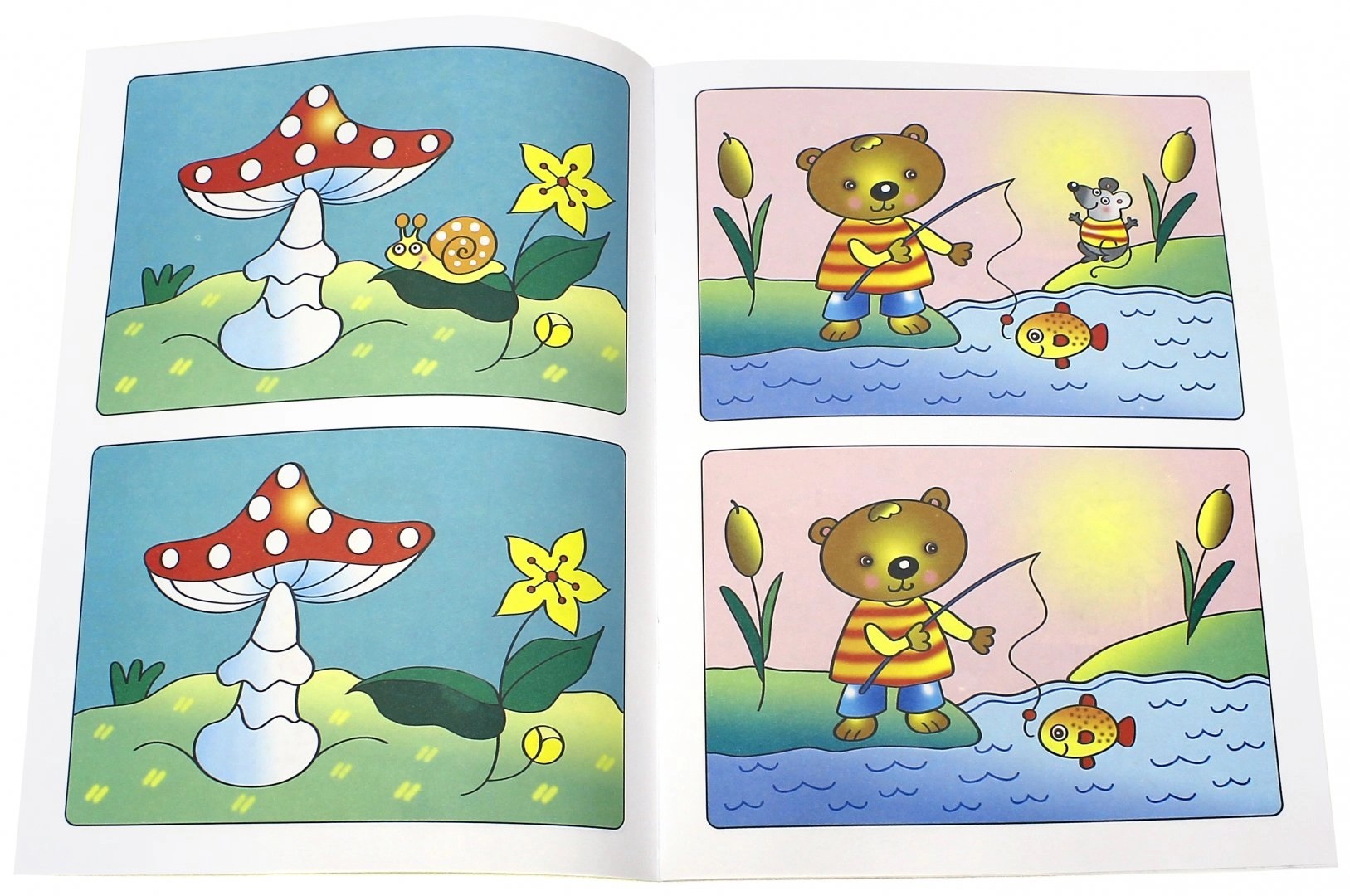 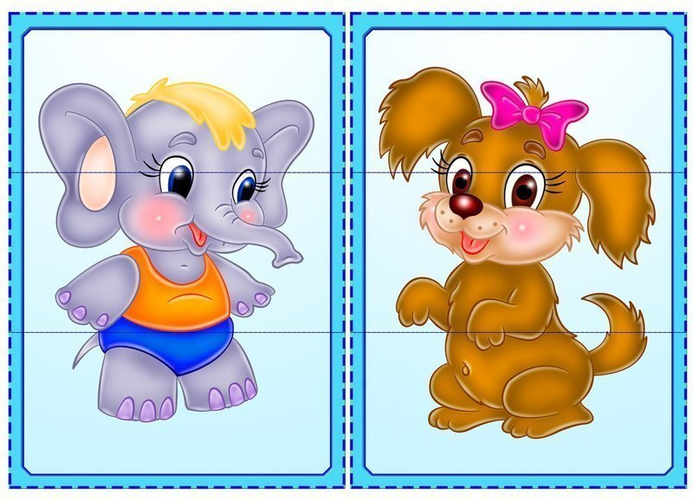 АНКЕТА ДЛЯ РОДИТЕЛЕЙ
1. НАЗОВИТЕ ЛЮБИМУЮ ИГРУШКУ (ИГРУ) Вашего ребёнка.
2. Чем Вы руководствуетесь при выборе игрушек для ребёнка? 
а)игрушка соответствует возрасту ребёнка;
 б)именно её попросил ребёнок; 
в)внешний вид; 
г)развивающий эффект; 
д)цена игрушки; 
е) другое.
3.Вы покупаете игрушку для ребёнка
 а)к дате (день рождения, Новый год и др.) 
б)за хороший поступок,
 в) без повода; 
г) другое.
4. Приучаете ли Вы своего ребёнка к тому, чтобы он самостоятельно прибирал игрушки после игры? 
а)постоянно, 
б)от случая к случаю, 
в)не приучаю, 
г) иногда помогаю ребёнку собирать игрушки.